Smart Illicit Object Detectors for Smart Security Checkpoints
Gilles Santi
gilles.santi@sedect.aero
SEDECT SA (Gland, Switzerland)
Role:  S/T provider or WP leader 

Proposal activity:
Open topic (CL3-2022-BM-01-04 / CL3-2022-BM-01-05)
Relevant topics from 2021:
Improved border checks for travel facilitation across external borders and improved experiences for both passengers and border authorities’ staff (CL3-2021-BM-01-03)
Improved detection of concealed objects on, and within the body of, persons (CL3-2021-BM-01-05)
SMI2G 2022,  16-17 May 2022, Brussels
1
Gilles Santi, gilles.santi@sedect.aero, SEDECT SA
Smart checkpoint through tracking and smart detection devices
Person preparation process: multi-steps
Improved and seamless people flow through security
Aggregation of partial responses from several detectors
Requires (anonymous) person tracking in preparation area
SMI2G 2022,  16-17 May 2022, Brussels
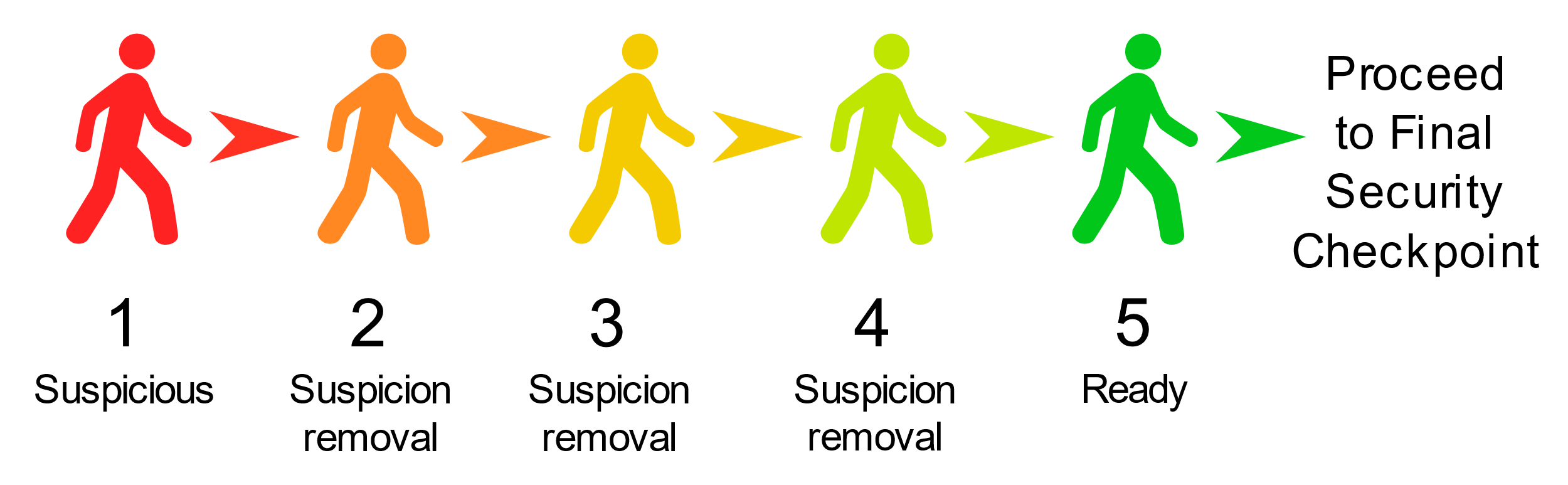 Multi-detector person
preparation process
(evolving readiness status)
2
Gilles Santi, gilles.santi@sedect.aero, SEDECT SA
Smart checkpoint through tracking and smart detection devices
Preparation area
Tracking over area
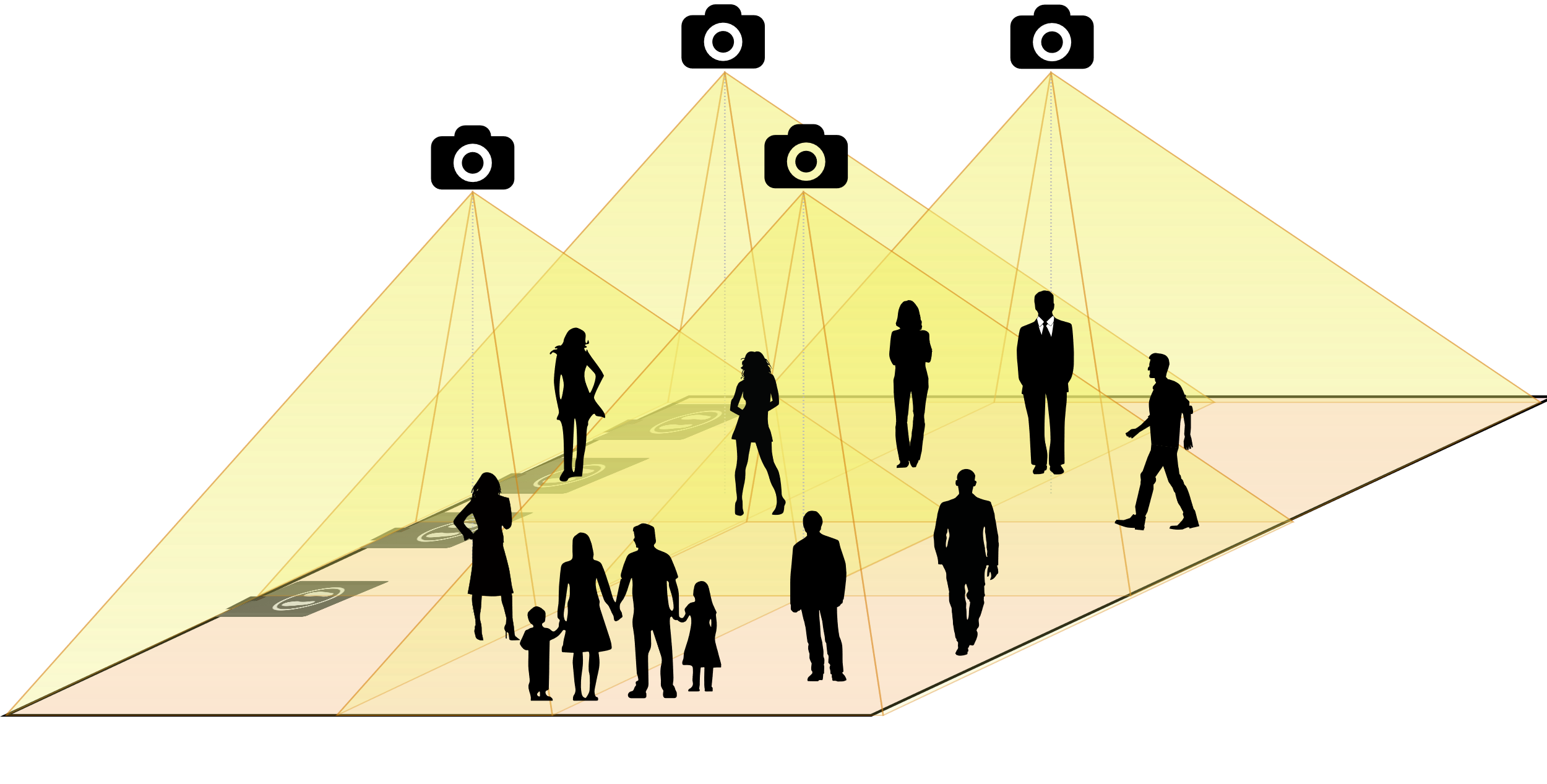 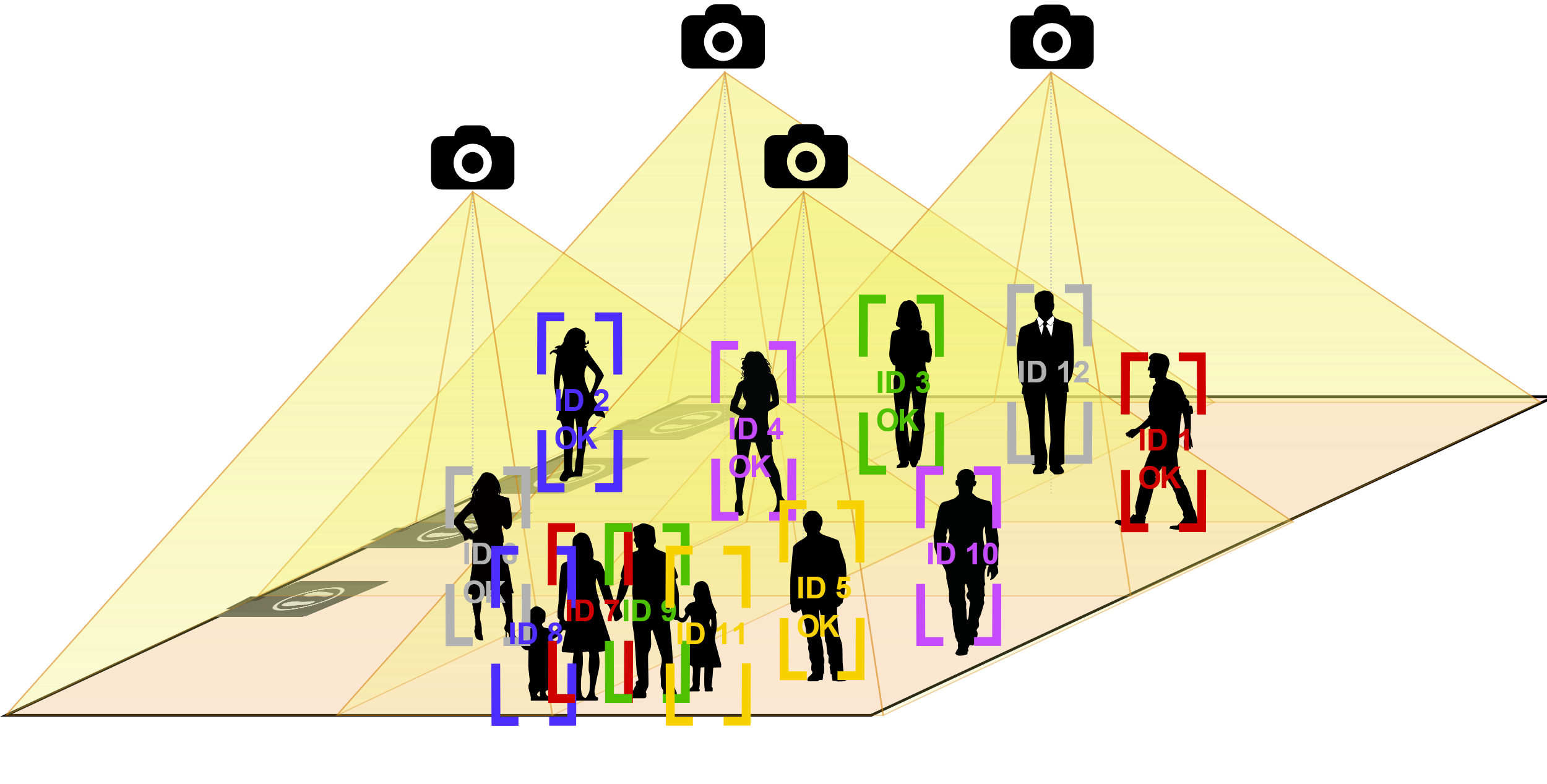 Threat scanners
@ divest stations
IDs with status
Full paths with events
SMI2G 2022,  16-17 May 2022, Brussels
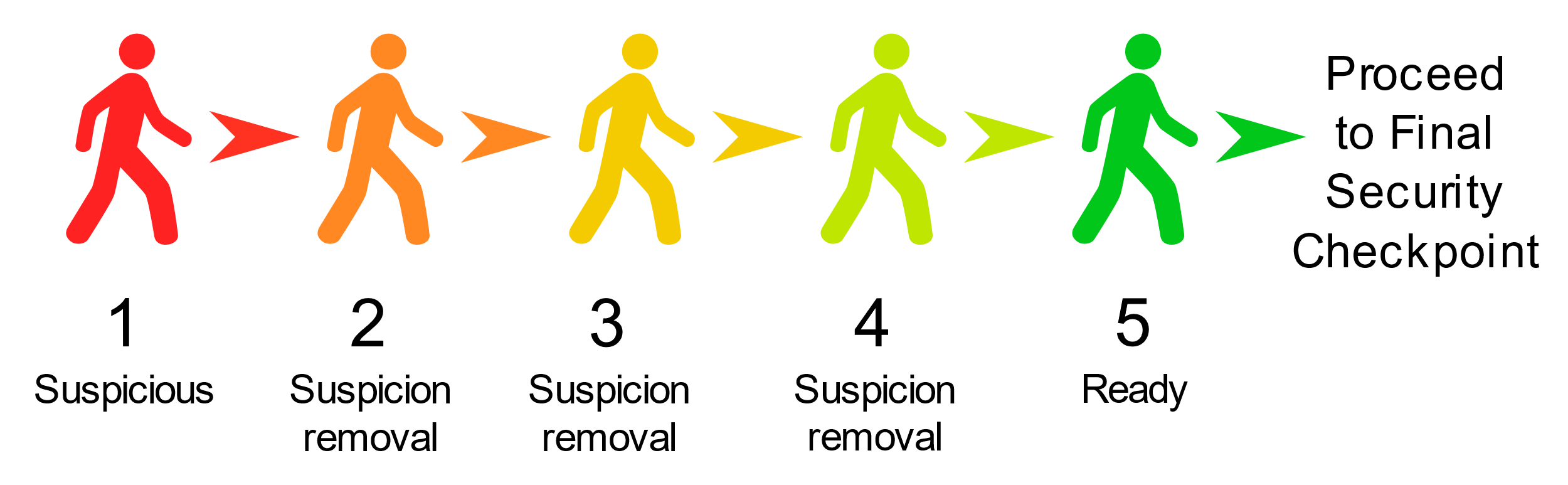 Multi-detector person
preparation process
(evolving readiness status)
3
Gilles Santi, gilles.santi@sedect.aero, SEDECT SA
We develop unique sensing systems for the best body scanners
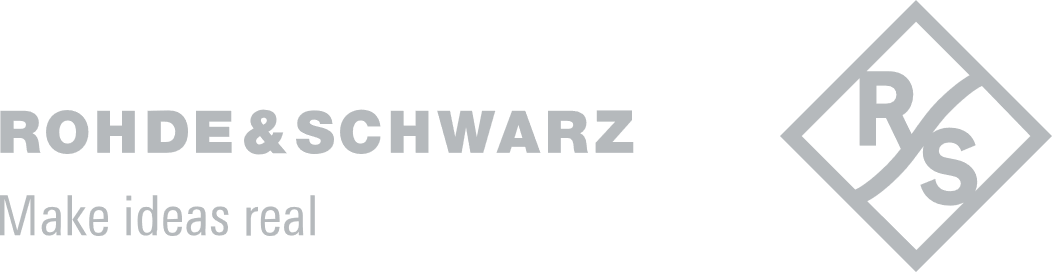 Collaboration with equipment leader
Focus on detection of threats in lower body parts (shoes)
Metal (TRL 8) and non-metal  (TRL 5) threat detection 
Non-ionizing detection technique (low frequency electromagnetic)
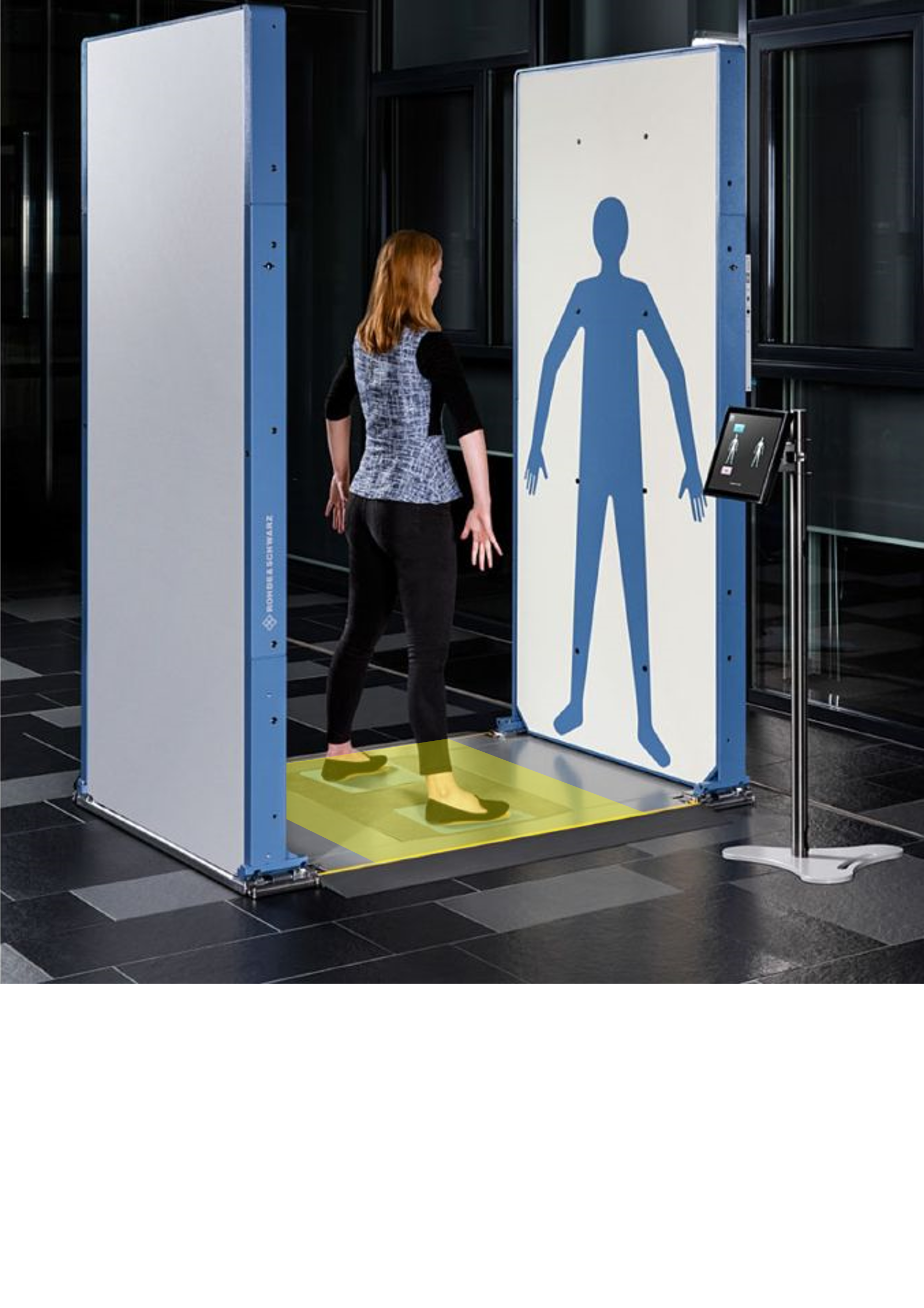 SMI2G 2022,  16-17 May 2022, Brussels
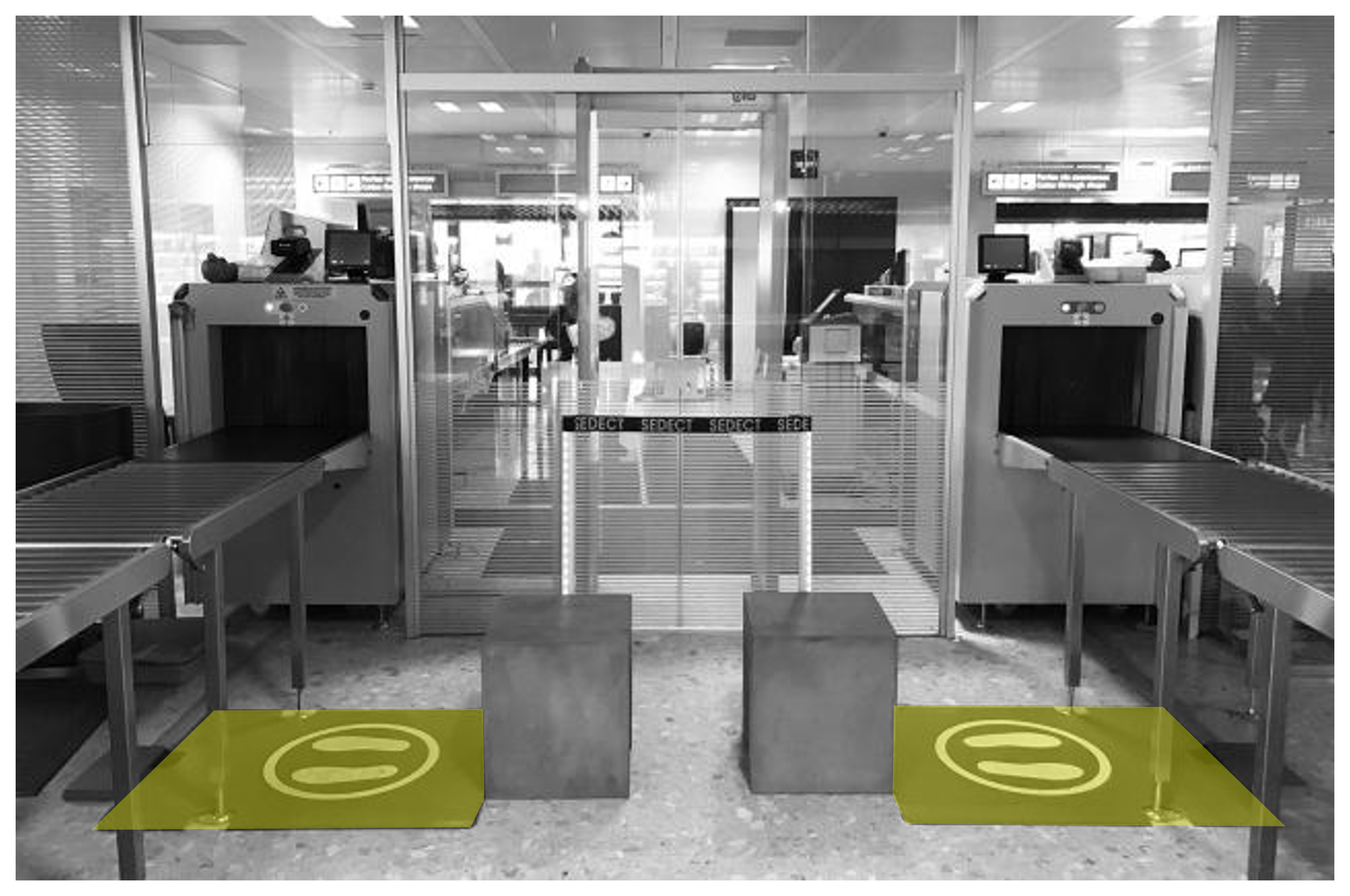 Standalone
Our contribution to
the body scanners
4
Gilles Santi, gilles.santi@sedect.aero, SEDECT SA
Project participants
Looking for partners with the following expertise/ technology/ application field:
People tracking
Device networking in secure environments
Real-time data aggregation
SMI2G 2022,  16-17 May 2022, Brussels
5
Gilles Santi, gilles.santi@sedect.aero, SEDECT SA